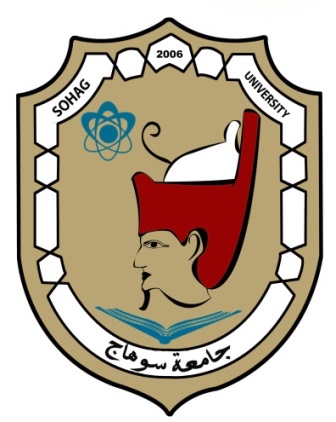 كربوهيدراتلطلاب الفرقة الرابعة اساسى علومالمحاضرة 1
إعداد الدكتور / عمرو حسن مصطفى
استاذ مساعد الكيمياء العضوية
1
فى المحاضرة السابقة
تناولنا المواضيع التالية عن الكربوهيدرات:
تركـيـــب الكـربـوهـيــدرات:
وعرفنا به تعريف وتكوين مركبات الكربوهيدرات على انها مركبات الدهيدية او كيتونية عديدة الهيدروكسيل  وايضاً عرفنا الصيغة العامة للكربوهيدرات.
تصـنـيـف الـكـربـوهـيــدرات:
وهنا صنفنا الكربوهيدرات الى ثلاثة تصنيفات اساسية وهى السكريات الاحادية – والسكريات محدوة التسكر – واخرهم السكريات العديدة. وتعلمنا كيف يتم استنتاج الصيغة الجزيئية لاى سكر تبعاً لتصنيفة. 
السكريات الاحادية:
تناولنا بالدراسة اولاً السكريات الاحادية تفصيلياً. حيث تعلمنا كيف يتم تصنيف السكريات الاحادية تبعاً لعدد ذرات الكربون ، المجموعة الفعالة ،وبالاثنين معاً.
كمثال الالدوهكسوز يطلق على السكر الاحادى الى يحتوى على 6 ذرات كربون والمجموعة الفعالة به هى مجموعة الالدهيد.
وبمثال اخر: الكيتوبنتوز: يطلق على السكر الاحادى الذى يحتوى على 5 ذرات كربون والمجموعة الفعالة به هى الكيتون.
وتناولنا امثلة كثيرة لمثل هذه التصنيفات.
2
[Speaker Notes: Insert a map of your country.]
فى المحاضرة السابقة
تناولنا ايضاً:

التشكل الفراغي في السكريات الأحادية:
عرفنا فى هذا الجزء معنى ذرة الكربون الكيرالية وتعلمنا كيف يمكننا تحديدها وكذلك كيف يمكننا حساب عدد المتشكلات الفراغية لاى سكر احادى.
فمثلاً للتذكره سكر الالدوهكسوز – يحتوى على 4 ذرات كربون كيرالية وبتطبيق القانون (2 اس ن) اى (2 اس 4 لتعطى 16 متشكل فراغى). وهكذا ... 
المتشكلات الفراغيه D وL وإسقاط فيشر:
درسنا المتشكلات الفراغية لمركب الجليسرالدهيد كأبسط الالدوزات.
تعلمنا هنا كيف يتم رسم جزئ السكر الاحادى بإسقاط فيشر وكيف يمكننا تحديد  D و L   حيث انه كما اتفقنا انه يعتمد على اتجاه مجموعة الهيدروكسيل لذرة الكربون الكيرالية المجاورة لمجموعة (  (-CH2OHفى اى سكر احادى.
وعرفنا مثلاً ان عدد المتشكلات لسكر الالدوهكسوز هو 16 متشكلاً فراغياً يكون نصفهم وهو 8 من النوع D  والباقين من النوع L. حيث المتشكلات الفراغية D  تكون مجموعة الهيدروكسيل ناحية اليمين أما ال L تكون ناحية اليسار فى اسقاط فيشر.
3
[Speaker Notes: Insert a picture of one of the geographic features of your country.]
فى المحاضرة السابقة 
تناولنا ايضاً:

أمثلة لبعض السكريات الاحادية الالدهيدية والكيتونية:
حددنا هنا بعض الامثلة للسكريات الاحاديه والمطالب بمعرفتهم جيداً وحفظ التركيب البنائى حيث سبق وان عرفنا كيف يمكننا كتابة التركيب الكيميائى لهم بإسقاط فيشر.
وهم كالتالى:
سكريات الالدوبنتوز: سكر الـ D- رايبوز و الـ D-ارابينوز.
سكريات الالدوهكسوز: سكر الـ D-اللوز ، D-جلوكوز ، D-مانوز ، D-جالاكتوز.
سكريات الكيتوهكسوز: سكر الـ D-بسكوز ، D-فركتوز
وكما علمنا : فان السكر (D) هو صورة مرآة للسكر (L) ،ويكون لهما نفس قيمة الدوران النوعي ،لكن أحدهما يكون يميني (+) والآخر يساري (-).
الإبـيــــمـيــرات:
عرفنا فى المحاضرة السابقة معنى الابيميرات. فيطلق على السكريات الأحادية التي تتماثل في التراتيب الفراغية حول جميع ذرات الكربون الكيرالية ماعدا ذرة كربون كيرالية واحدة باسم الإبـيـميـرات. فذكرنا بعض الامثة عليهم فمثلاً:
4
1- السكران D-جلوكوز و D-مانوز يكونوا إبيميران عند ذرة الكربون الكيرالية رقم 2.
2- السكران D-جلوكوز و D-جالاكتوز يكونوا إبيميران عند ذرة الكربون رقم 4.
3- D-مانوز و D-جالاكتوز لا يكونوا إبيميران لانهم مختلفين عند ذرات الكربون رقم 2و 4. اى مختلفين عند ذرتين كربون كيراليتين وهذا عكس تعريف الابيميرات.
الإينانتيوميرات:
كما ذكرنا فى المحاضرة السابقة انه يطلق على اى متشكليين فراغيين صورة بعضهم البعض فى المراه انهم إينانتيوميران. حيث سكر الـ L-جلوكوز هو صورة مراه لسكر الـ D-جلوكوز فبذلك يكونوا إينانتيوميران. وهكذا ينطبق ذلك على باقى السكريات الاحادية.
عرفنا ايضاً متى يطلق على اى مركبين انهم  داي أستيريوميران.

الأن سوف نتكلم عن موضوع جديد حيث ما زلنا فى دراسة السكريات الاحادية وهو:
البناء الحلقى للسكريات الاحادية.
الادلة على وجود الشكل الحلقى للجلوكوز.
ذرة الكربون الانوميريه.
5
[Speaker Notes: Insert a picture illustrating a season in your country.]
البناء الحلقى للسكريات الاحادية
لقد سبق وأشرنا الى ان بناء السكريات الأحادية على أنها ألدهيدات أو كيتونات عديدة الهيدروكسيل بصيغ مفتوحة (إسقاط فيشر). وبالرغم من أنها تعتبر مناسبة للتعرف على المتشكلات الفراغية للسكريات الأحادية إلا أنها في حقيقة الأمر لا تشمل جميع المتشكلات المكتشفة للألدوزات والكيتوزات حيث هناك وجد انه يوجد متشكلات ألفا α ،وبيتا β) لنفس جزئ السكر أى ان:
جزئ الـ D-جلوكوز يكون له متشكلان ألفا-D-جلوكوز و بيتا-D-جلوكوز.
ولذلك اقترح انه يكون الاشكال الفراغية للسكريات الاحادية خماسية وسداسية الكربون موجودة بصيغة حلقية. وهناك ادلة على وجود الجزئ الحلقى سنتعرف عليها لاحقاً بعد معرفة كيف يكون الجزئ حلقى.

فنجد الاتى فى جزئ سكر D-جلوكوز
السلسلة المفتوحة لسكر الجلوكوز تكون مجموعة الالدهيد هى ذرة الكربون رقم 1 ، ومجموعات الهيدروكسيل التى تقع على ذرات الكربون الكيراليه من 2 الى 5 ، وذرة الكربون الاخيره غير كيرالية CH2OH.
6
فلتكوين الشكل الحلقى فإن زوج الالكترونات الحره لذرة اكسجين مجموعة الهيدروكسيل الموجودة على ذرة الكربون الكيراليه رقم 5 تهاجم كربون مجموعة الالدهيد (اى ذرة الكربون رقم 1) وبذلك يتجه هيدروجين مجموعة الهيدروكسيل ليتحد مع اكسجين مجموعة الالدهيد مكوناً بذلك مجموعة هيدروكسيل جديدة على ذرة الكربون رقم 1.
فأذا كانت مجموعة الهيدروكسيل ناحية اليمين يطلق على المتشكل الفراغى ألفا ويرمز له بالرمز α, وأذا كانت مجموعة الهيدروكسيل ناحية اليسار يطلق على المتشكل الفراغى بيتا ويرمز له بالرمز β.
وتسمى بذلك ذرة الكربون رقم 1 فى هذه الحالة باسم ذرة الكربون الانوميرية.
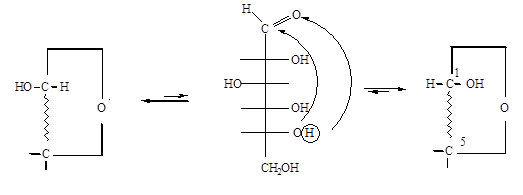 ناحية اليمين
ناحية اليسار
بيتا- D-جلوكوز
ألفا- D-جلوكوز
D-جلوكوز
سلسلة مفتوحة
7
ولقد اشرنا فى السابق انه يطلق على اى متشكلين انهما إبيميران اذا كان الاختلاف بين المتشكلين فى ترتيب فراغى حول ذرة كربون كيرالية واحدة. 
ولذلك فإذا كان الاختلاف بين الابيمرات يرجع الى الاختلاف فى الترتيب الفراغى حول ذرة الكربون الانوميرية وهى الاولى (اى على ذرة الكربون الاولى فى الشكل الحلقى) (فهى الاولى فى مركبات الالدوزات) والثانية فى الكيتوزات فيطلق بذلك على الابيمرات باسم الأنوميرات.
وبذلك نستنتج انه الانوميرات عبارة عن إبيميرات يكون فيها الموقع الكيرالى فى الاصل ذرة الكربون لمجموعة الكربونيل.
8
الدوران المعدل
بعد فهمنا لحقيقة وجود جزئ الجلوكوز فى الشكل الحلقى دعنا الان نرى ما نسبة وجود كل من الشكل المفتوح والمتشكليين الفراغيين ألفا وبيتا لجزئ الجلوكوز الحلقى فى محاليلة المائية.
وذلك فى بما يسمى بالدوران المعدل.
D-جلوكوز (مفتوح)
ألفا- D-جلوكوز
بيتا- D-جلوكوز
الدوران النوعى +112
الدوران النوعى +19
51 %
1 %
48 %
وجد انه عند إذابة سكر ألفا – D-جلوكوز فى الماء فأنه يقل دورانه النوعى تدريجياً من +112 الى قيمة +52.5 – بينما وجد ان الدوران النوعى لمحلول البيتا فى الماء يرتفع تدريجياً من +19 الى 52.5.
وبذلك فاننا نجد ان الدوران النوعى للجلوكوز 52.5 يعبر عن مخلوط من الـ ألفا والبيتا- جلوكوز فى حالة اتزان مع كمية صغيرة جداً من الالدهيد ذو السلسلة المفتوحة (حوالى 1%).
9
والان اى من السكريات الاحادية يمكنه ان ياخذ الشكل الحلقى:
نجد ان اغلب الاشكال الحلقية المتاحة للسكريات الاحادية هى الشكل الخماسى والشكل السداسى.
  
فيوران  (Furan)       بيران (Pyran)

فيطلق على الاشكال الخماسية بالفيورانوز ، وعلى الاشكال السداسية بالبيرانوز.
فقد تم تصنيفنا للسكريات الاحادية من قبل فنجد أن:
1- الالدوترايوز والالدوتيتروز - لا يمكن ان ياخذ الشكل الحلقى.
2- الالدوبنتوز – يمكنه ان ياخذ الشكل الخماسى الحلقى (ليسمى بذلك الالدوفيورانوز).
3- الالدوهكسوز – يمكنه ان ياخذ الشكل السداسى االحلقى (ليسمى بذلك الالدوبيرانوز).
4- الكيتوتيتروز والكيتوبنتوز – لا يمكن ان ياخذ الشكل الحلقى.
5- الكيتوهكسوز – يمكنه ان يعطى حلقة خماسية (ليسمى بذلك بالكيتوفيورانوز)
كمثال:
نجد ان سكر D-الجلوكوز يعطى الحلقة السداسية وبذلك يمكن ان يسمى D-جلوكوبايرانوز، وينشأ منه بذلك المتشكليين الفراغيين :
                                               و
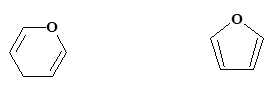 10
بيتا- D-جلوكوز
ألفا- D-جلوكوز
وكمثال اخر مهم:
نجد ان سكر D-فركتوز يعطى الحلقة الخماسية وبذلك يمكن ان يسمى D-فركتوفيورانوز، وينشأ منه بذلك المتشكليين الفراغيين: ألفا- و بيتا-D-فركتوفيورانوز
ناحية اليمين
ناحية اليسار
D-فركتوز
مفتوح
فلتكوين الشكل الحلقى فإن زوج الالكترونات الحره لذرة اكسجين مجموعة الهيدروكسيل الموجودة على ذرة الكربون الكيراليه رقم 5 تهاجم كربون مجموعة الكيتون (اى ذرة الكربون رقم 2) وبذلك يتجه هيدروجين مجموعة الهيدروكسيل ليتحد مع اكسجين مجموعة الكيتون مكوناً بذلك مجموعة هيدروكسيل جديدة على ذرة الكربون رقم 2.
فأذا كانت مجموعة الهيدروكسيل ناحية اليمين يطلق على المتشكل الفراغى ألفا ويرمز له بالرمز α, وأذا كانت مجموعة الهيدروكسيل ناحية اليسار يطلق على المتشكل الفراغى بيتا ويرمز له بالرمز β.
وتسمى بذلك ذرة الكربون رقم 2 فى هذه الحالة باسم ذرة الكربون الانوميرية.
ألفا- D-فركتوز
بيتا- D-فركتوز
11
الادلة على وجود الجلوكوز الحلقى
1- لا يعطى تفاعل الاضافة مع بيكبريتيت الصوديوم NaHSO3 ولا يؤثر فى كاشف شيف:
حيث من المعروف ان خصائص مركبات الالدهيدات انها تعطى هذه التفاعلات الا انه بالرغم من وجود مجموعة الالدهيد فى جزئ الجلوكوز المفتوح الا انه لا يعطى تلك الاختبارات. حيث بذلك يؤكد على وجود الجلوكوز الحلقى.
2- لا تتفاعل خماسى اسيتات الجلوكوز مع الهيدروكسيل امين:
حيث من خصائص المركبات الالدهيدية انها تتفاعل بسهولة مع الهيدروكسيل امين مكونه بذلك مركبات الاوكزيمات. الا انه جزئ خماسى اسيتات الجلوكوز لا يعطى ذلك مما يدل على عدم وجود مجموعة الالدهيد به (اى موجود فى صورة الشكل الحلقى).
12
الشكل المفتوح
الشكل الحلقى
3- الدوران المعدل:
دليل على وجود الجلوكوز الحلقى وسبق لنا ان وضحنا ان وجود الجلوكوز الحلقى فى الشكل الحلقى بنسبة كبيرة. 

وهناك ادلة اخرى مثل تكوين الجلايكوزيدات ولكن نكتفى بهذا القدر.
منتظر استفسارتكم 
على جروبات الفيس أو الواتس
13